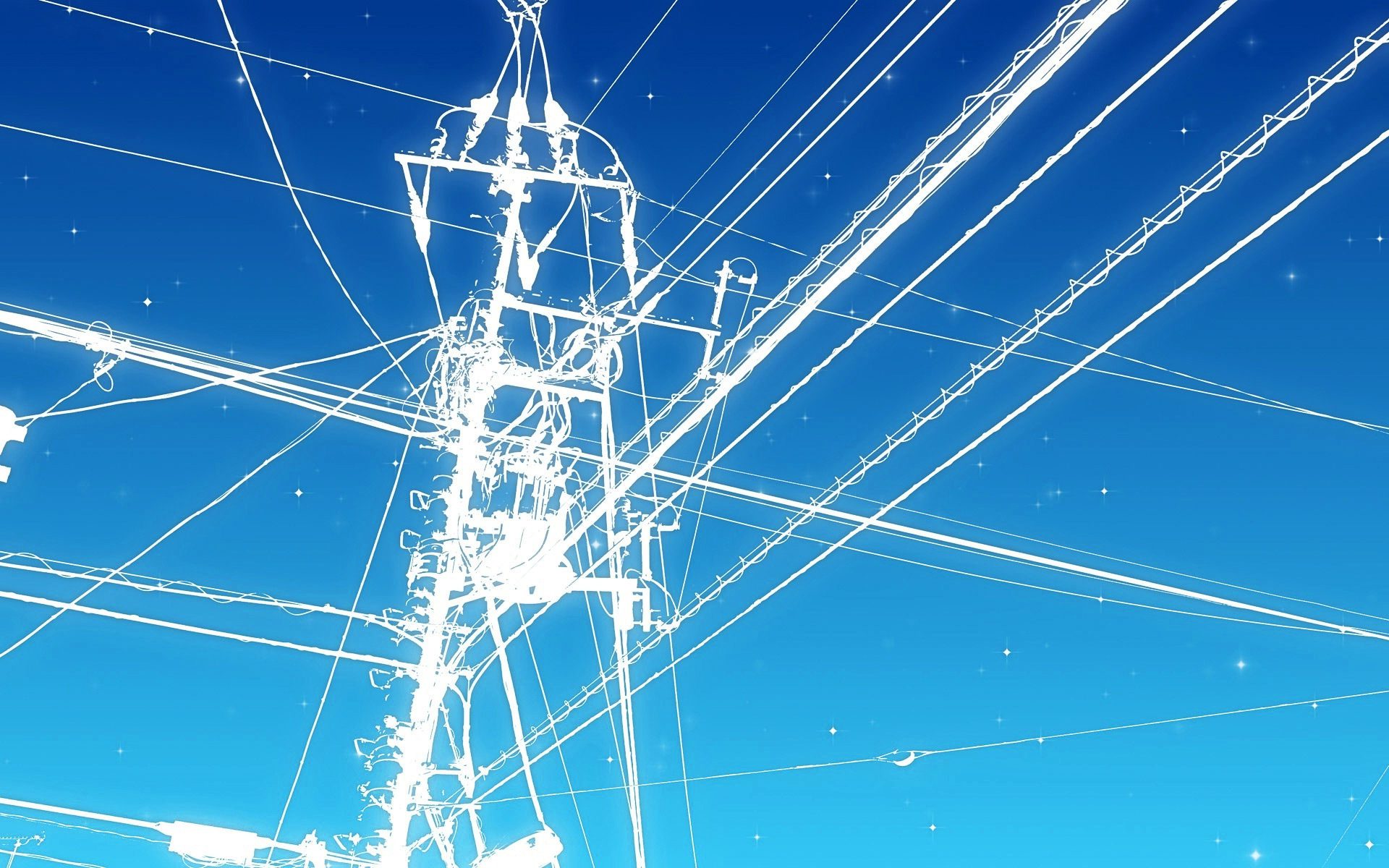 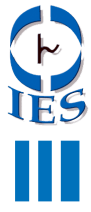 Новая 
электроэнергетика
В.В. Бушуев,
д.т.н., проф., Генеральный директор 
Института энергетической стратегии
Москва,  ВШЭ,  08.10.2014 г.
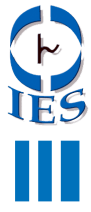 Старая и Новая философия
экономика
энергетика
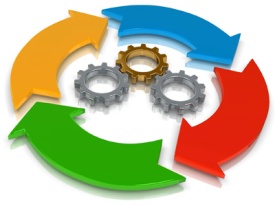 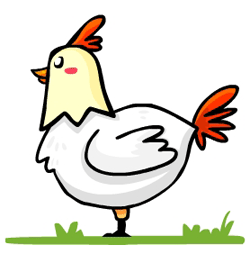 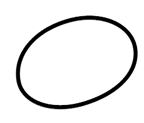 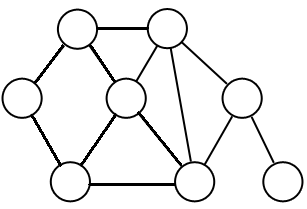 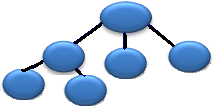 2
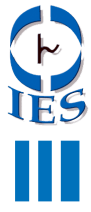 От стратегии выживания к стратегии развития
Реальная
Спрос
ЭКОНОМИКА
ЭНЕРГЕТИКА
Финансовая
Цена
1% - рост
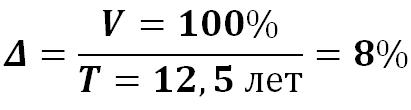 Стагнация
7% - инфляция
3% - рост
Развитие
5% - инфляция
3
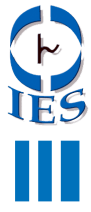 Энергетика и экономика
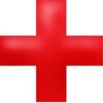 10 лет – за счет советского наследия
 10 лет – за счет мирового нефтяного бума – китайский спрос
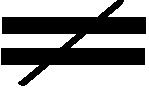 (экспорт-импорт)
импортозамещение
 ресурсно-инновационное развитие: 
   нефтегазохимия, глубокая электрификация
 стимулирующая инфраструктура
4
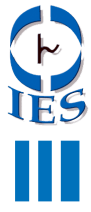 Динамика энергетического развития
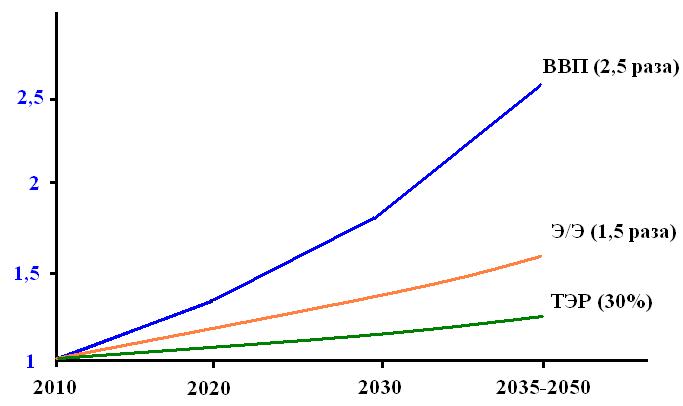 Курс – «ГЛУБОКАЯ ЭЛЕКТРИФИКАЦИЯ»
5
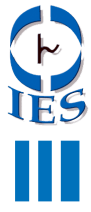 Энергопотребление и энергоемкость ВРП                                                       (на примере мегаполисов)
Энергопотребление на душу
 населения, т у.т./чел.
6
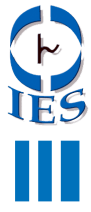 Развитие электроэнергетики
Установленная мощность
Потребление
Экспорт
Структура установленной мощности 
(целевой сценарий)
Структура производства (целевой сценарий)
7
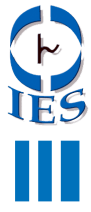 Основные направления развития электроэнергетики
оптимизация структуры генерирующих мощностей, включая увеличение доли маневренных мощностей;
 расширенное внедрение новых экологически чистых и высокоэффективных технологий сжигания угля, парогазовых установок с высокими коэффициентами полезного действия, управляемых электрических сетей нового поколения;
 опережающее развитие атомной, угольной и возобновляемой энергетики, направленное на снижение зависимости отрасли от поставок природного газа;
 снятие сетевых ограничений на межрегиональные перетоки электроэнергии;
 развитие малой (в зоне децентрализованного энергоснабжения) и распределенной генерации (в виде нетрадиционных энергоустановок и сочетания ГТУ и котлов-утилизаторов);
  формирование конкурентных оптовых и розничных рынков электроэнергии и мощности
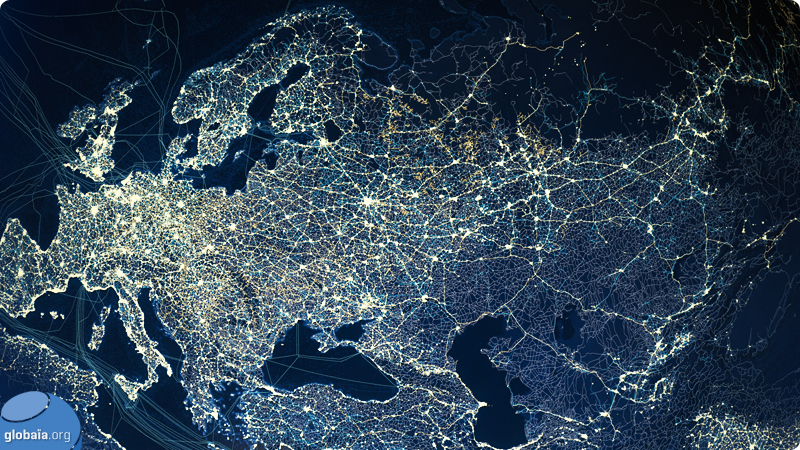 8
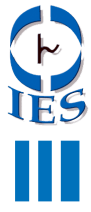 Инновационное развитие электроэнергетики
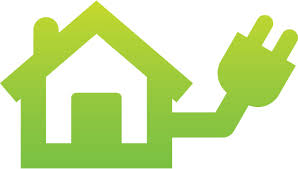 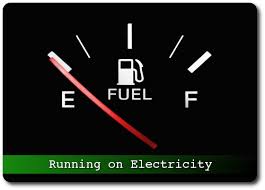 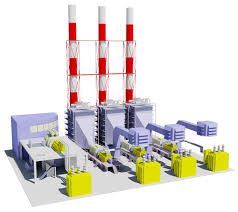 9
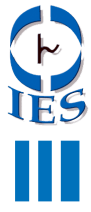 Электроэнергетическая инфраструктура
от ЕНЭС к ЕЭЭС;
 сочетание централизованного и децентрализованного энергоснабжения;
 региональные ТПК (кластеры) и мегаполисы;
 опережающее развитие электрических сетей (см. табл.).
10
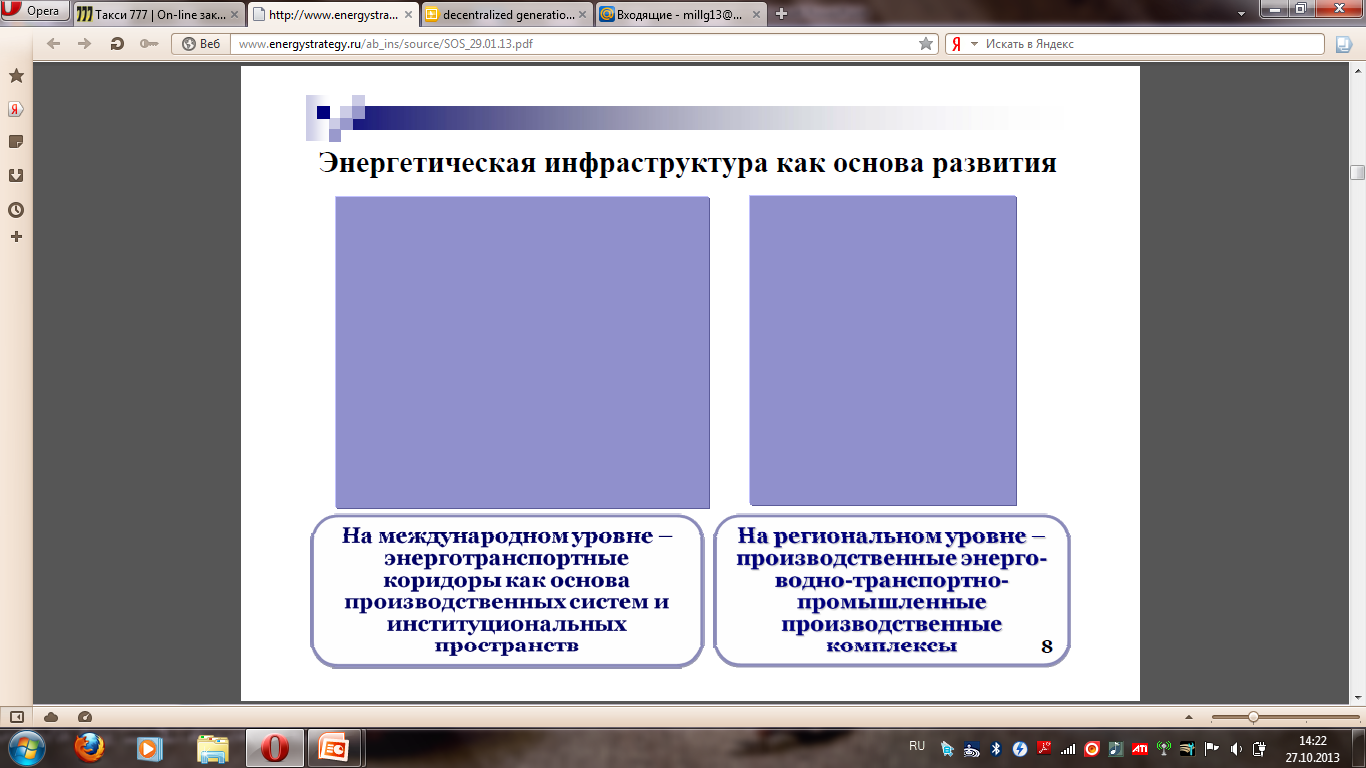 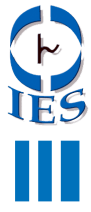 ТриУмф электроэнергии
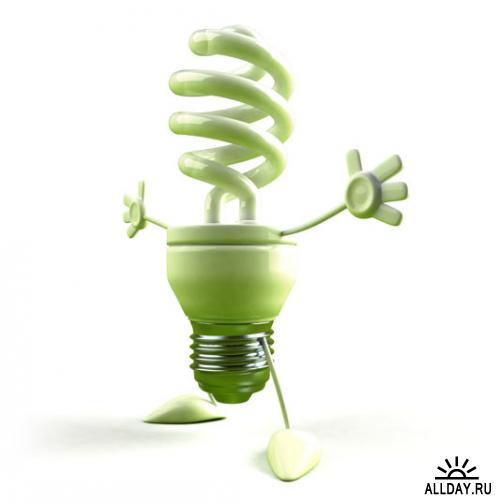 11
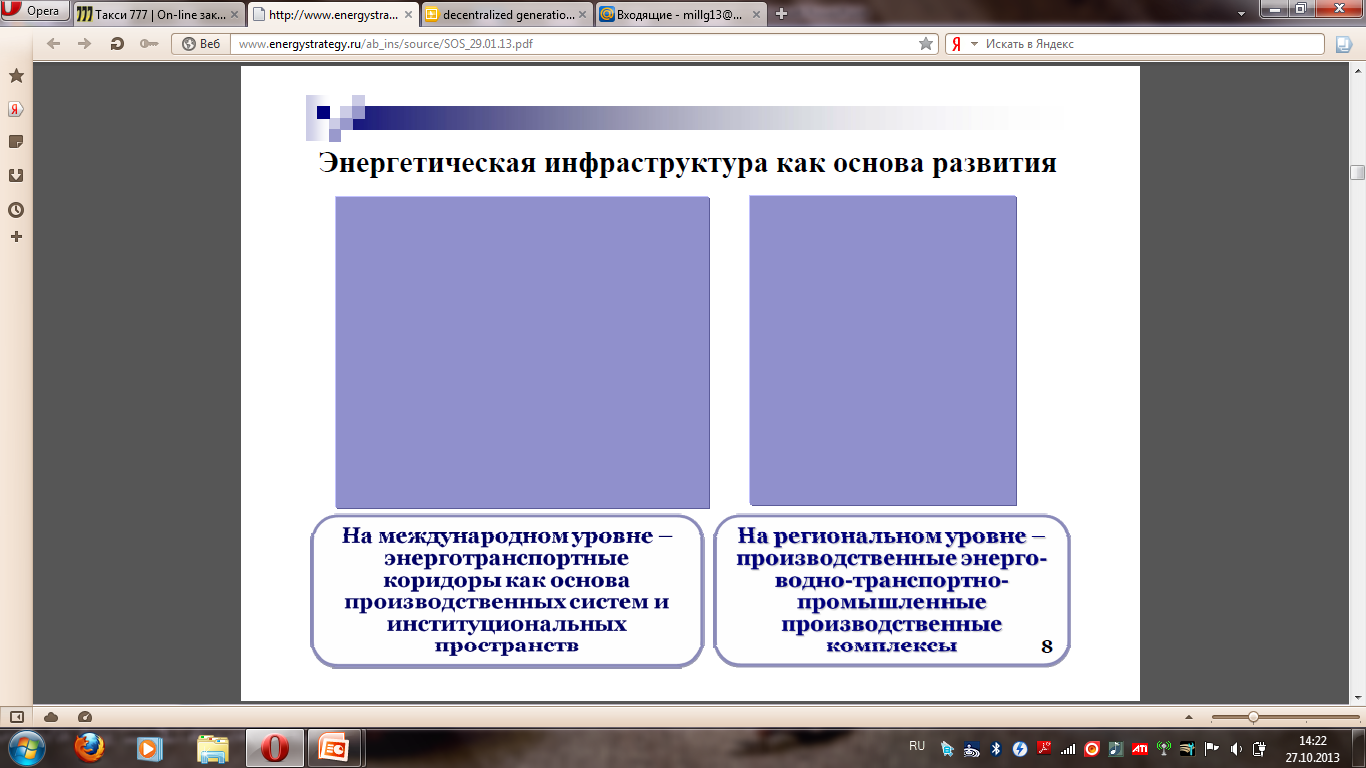 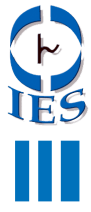 Централизация и децентрализация систем
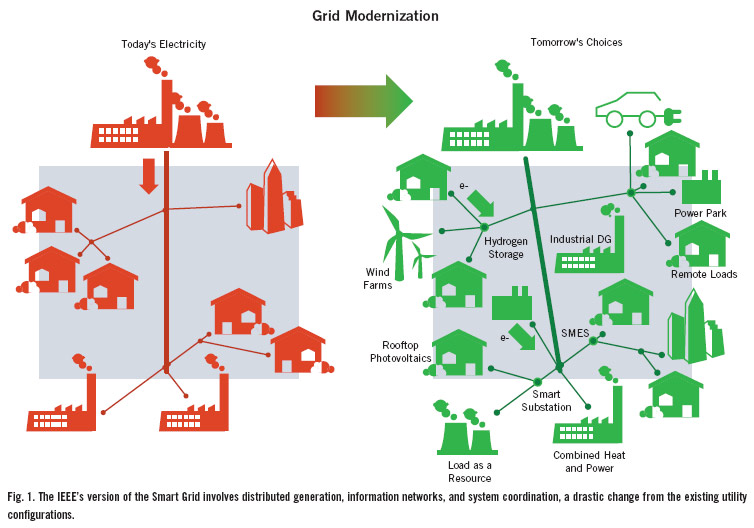 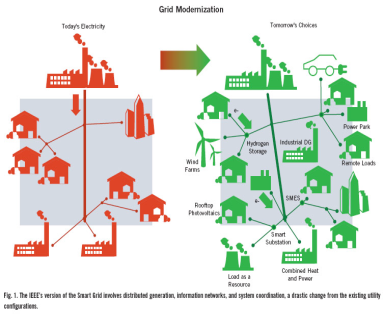 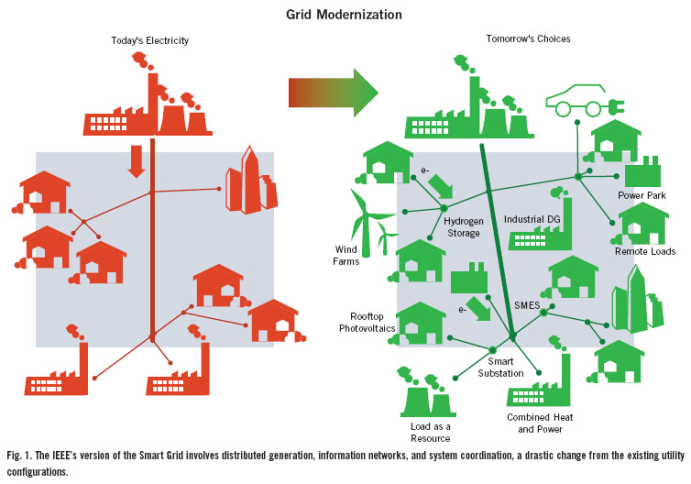 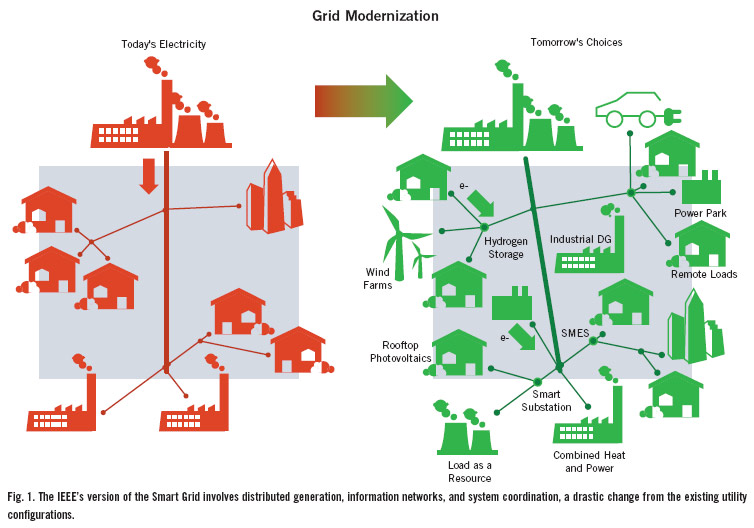 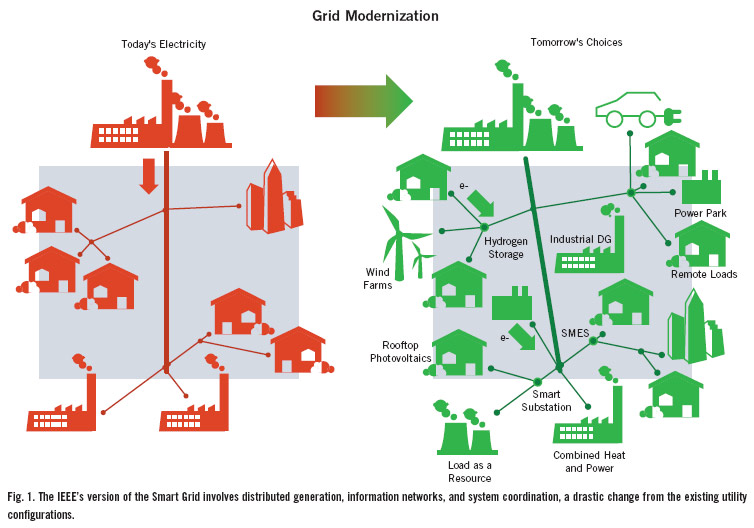 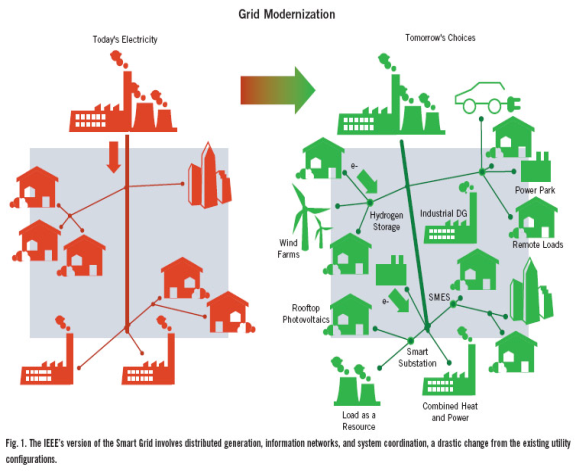 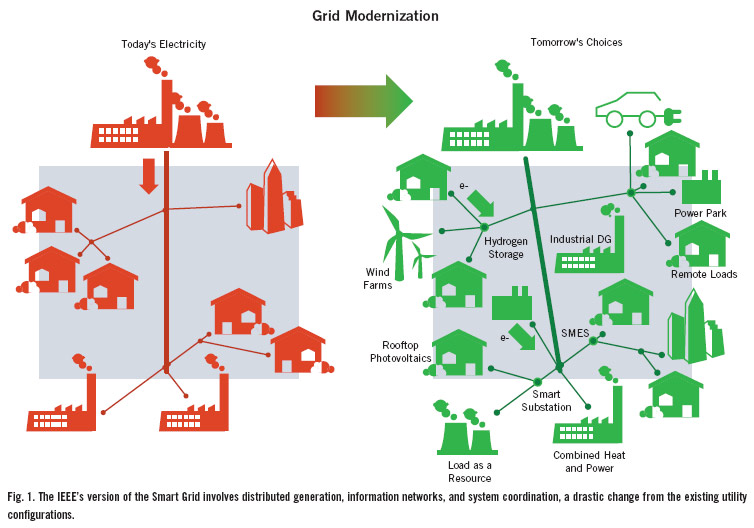 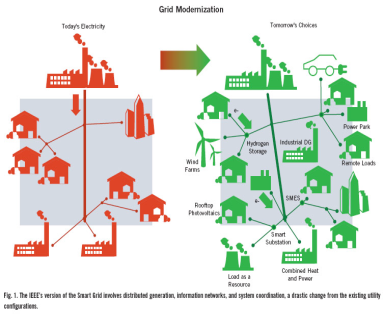 иерархическая система;         -жесткая структура
-сложность в управлении
сетевая система;                     -может возникнуть конфликт составляющих
Необходимость SoS-интеграции
12
Источник изображения – www.ieee.org
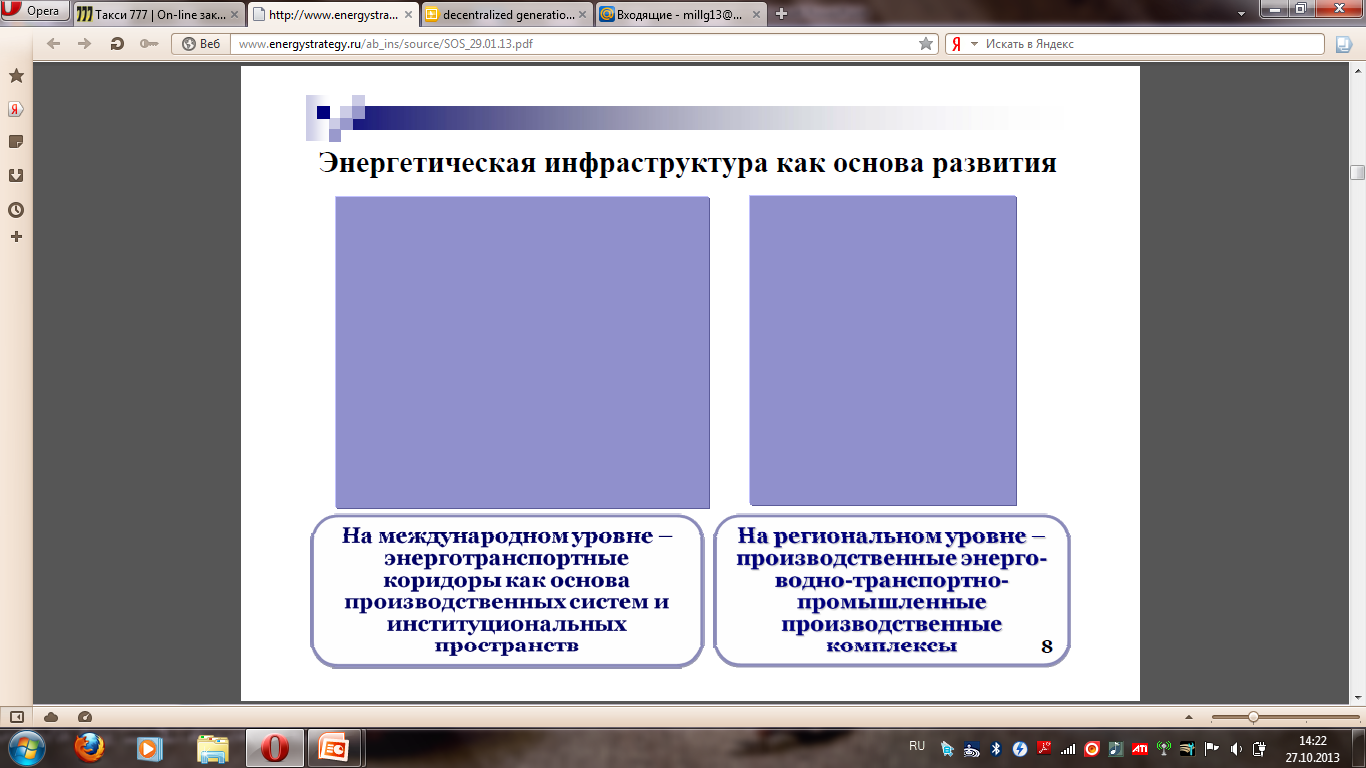 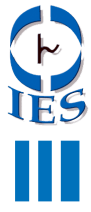 «Умная» и «интеллектуальная» энергосистема:                                 нейронная энергоинформационная система
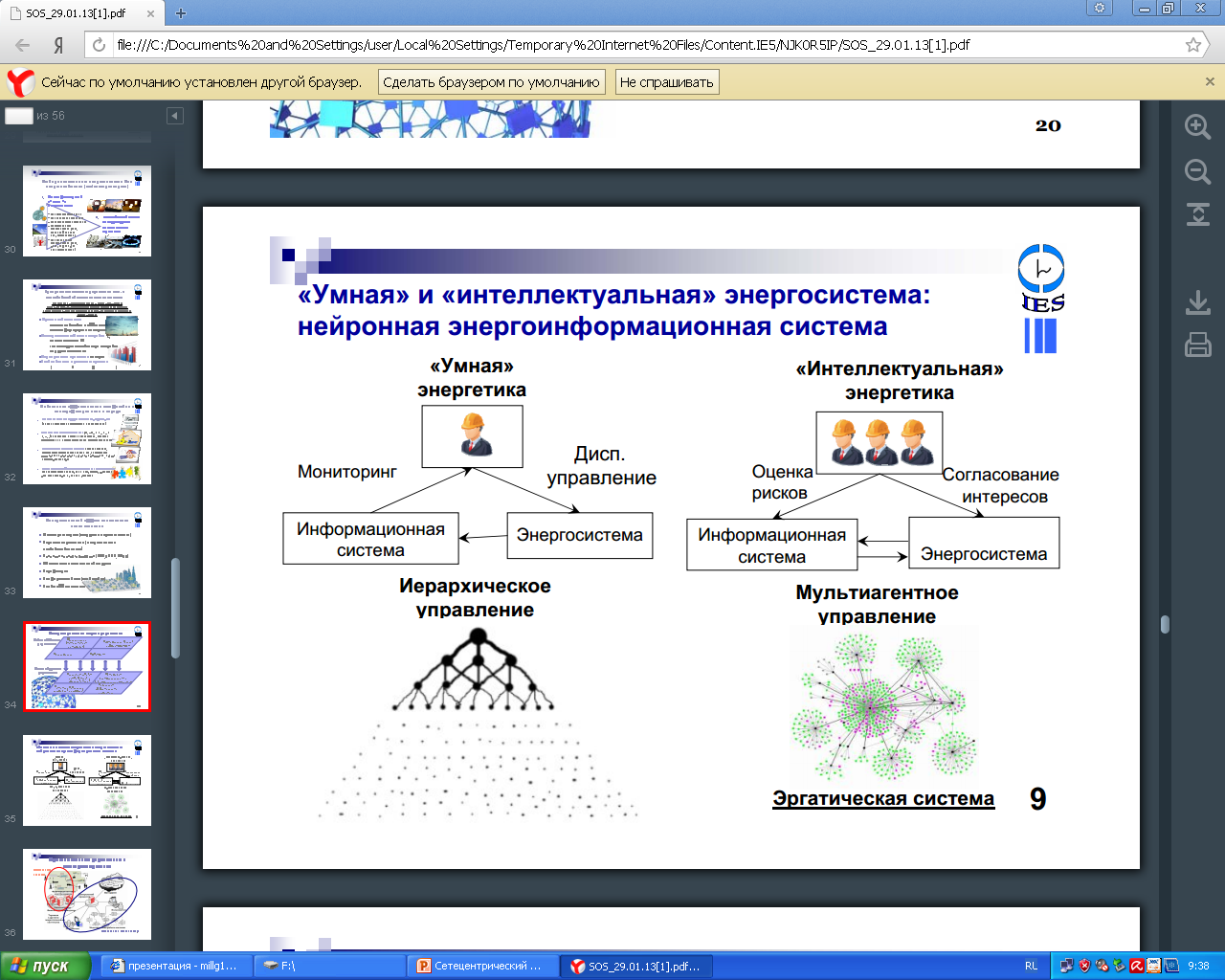 13
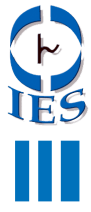 Технологические тренды развития                            электроэнергетических систем
К Единой энергосистеме нового поколения (ЕЭС 2.0)
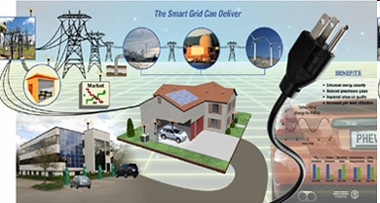 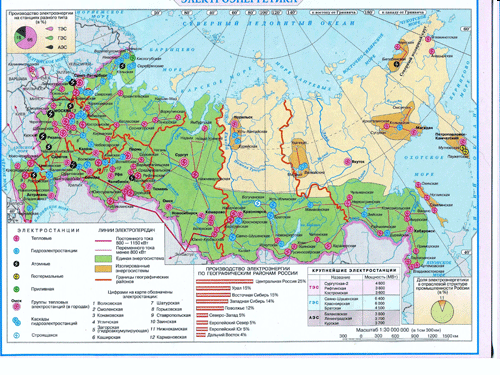 ЕЭС 2.0
ЕЭС 1.0
14
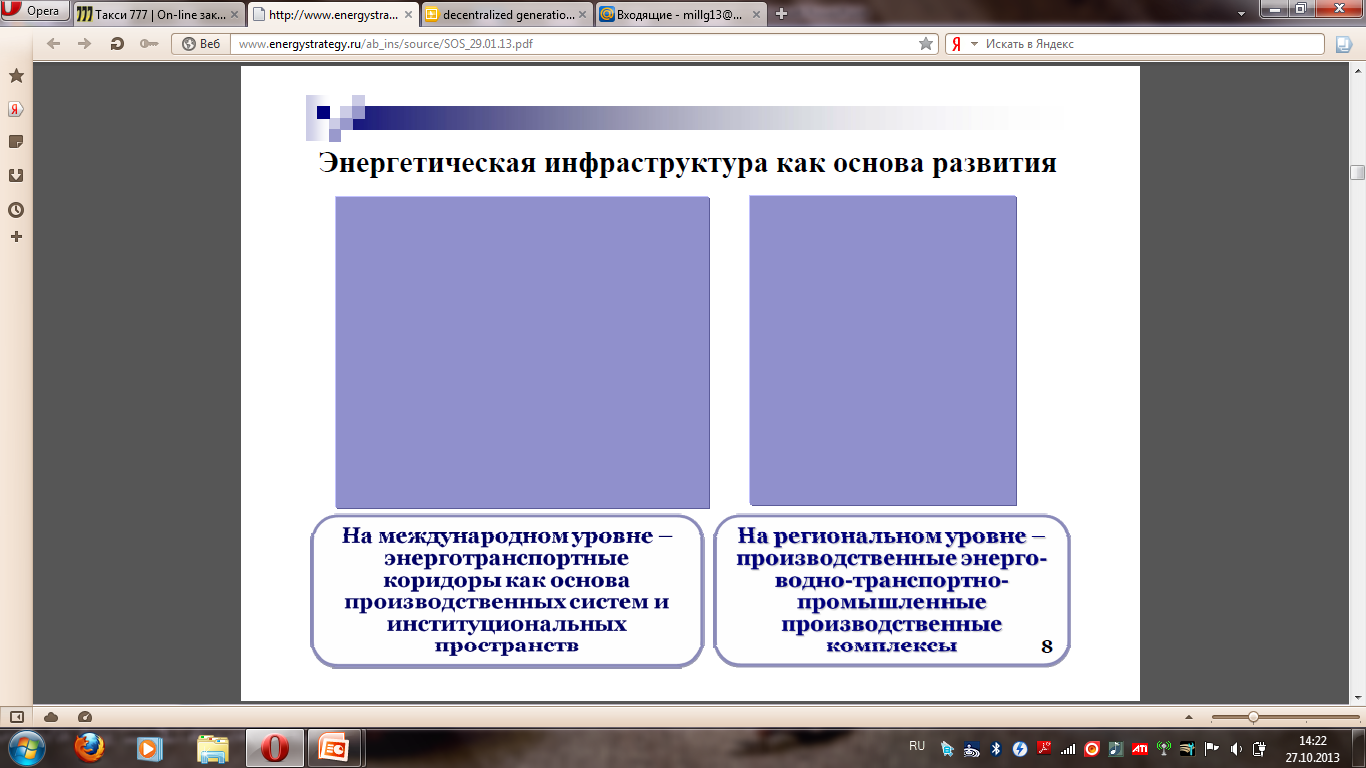 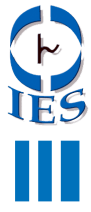 Информационная сеть – инфраструктурная база                              силовой электроэнергетики
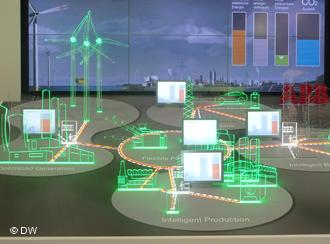 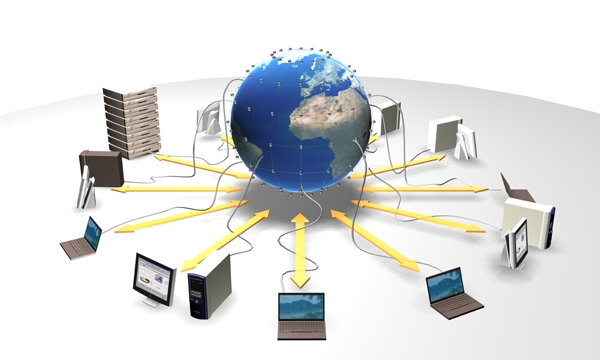 Информационная                 сеть
голографическое            отражение
Энергетическая инфраструктура
15
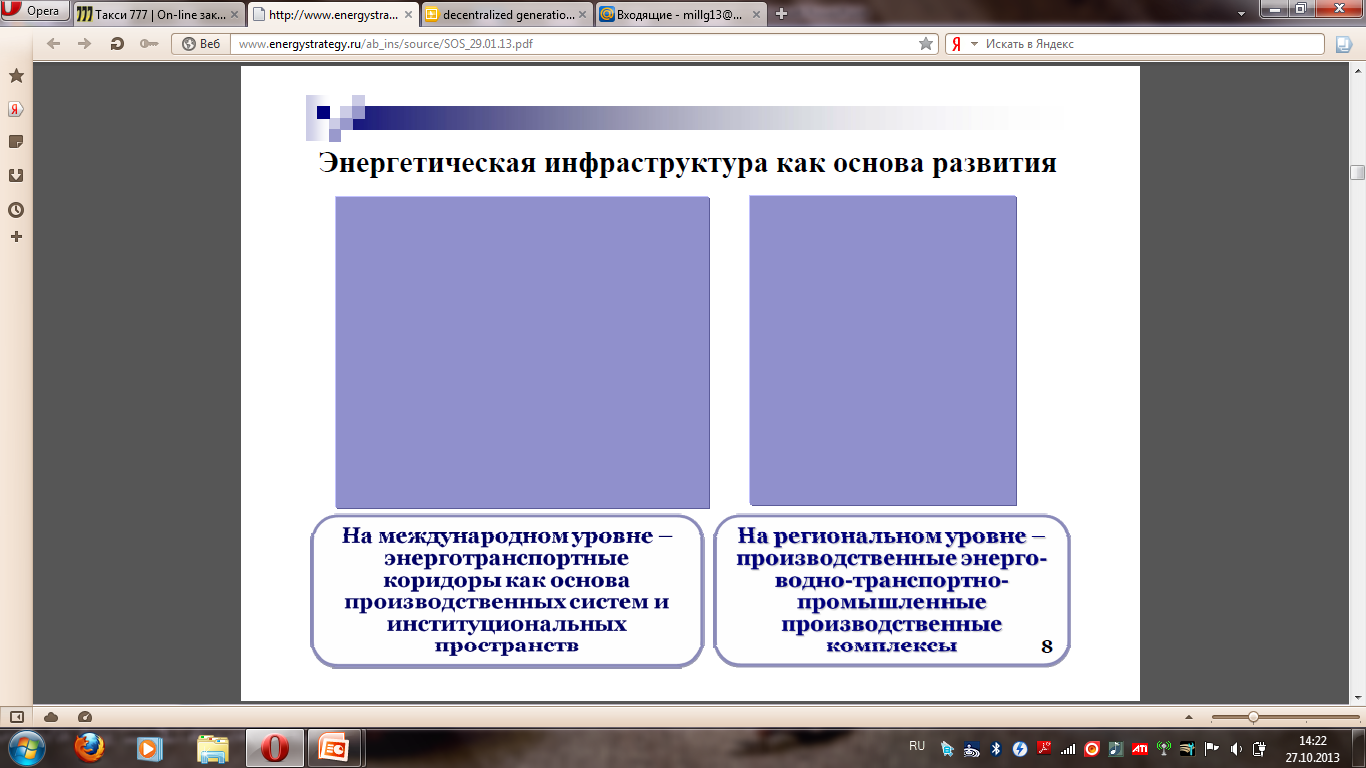 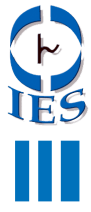 Сетецентрическая архитектура ЕЭЭС
координация:
оценка рисков
Информационный уровень
формирование базовой инфраструктуры
межсистемная интеграция
арбитраж
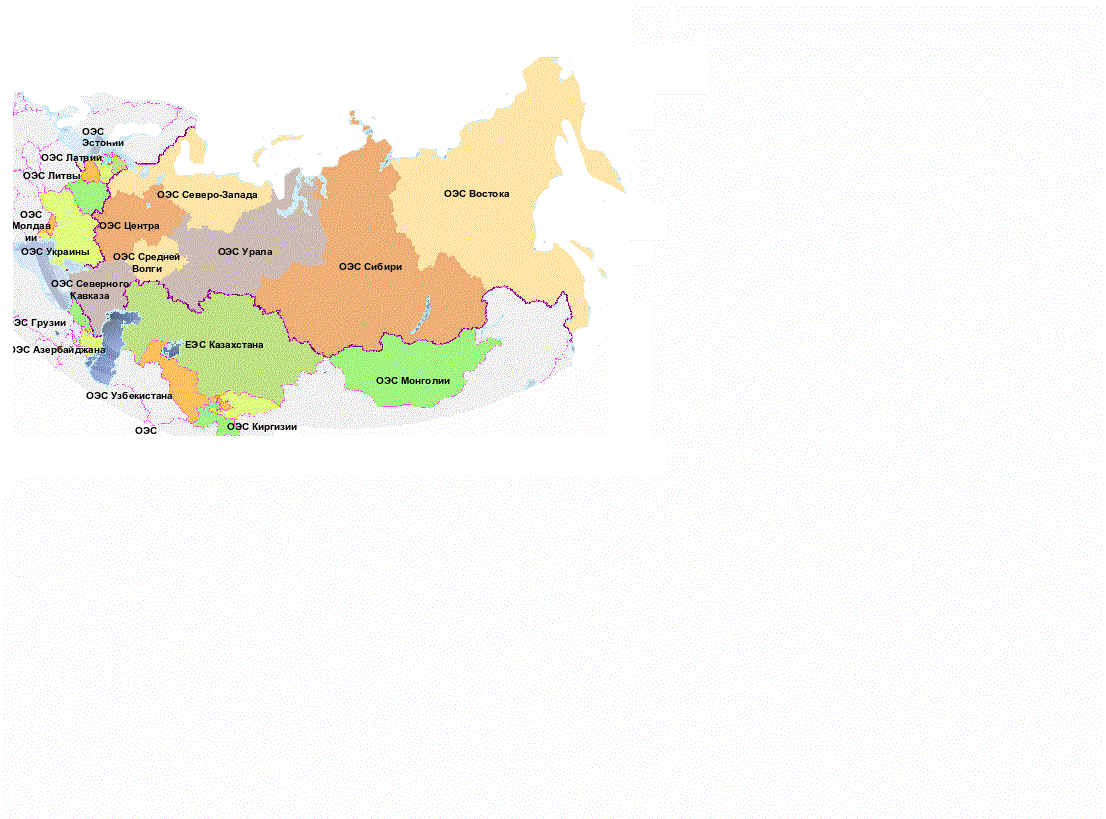 Территориальный уровень
16
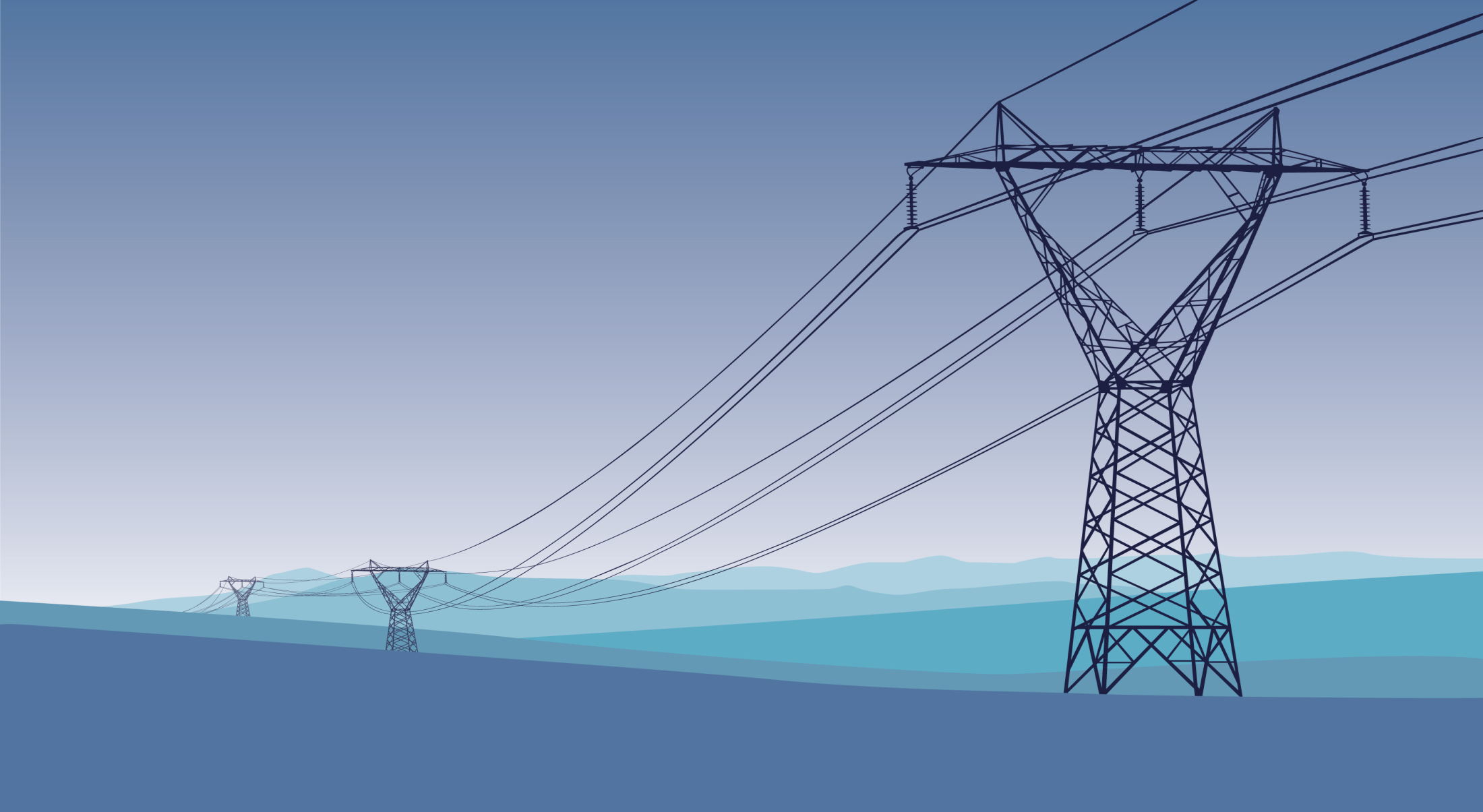 Спасибо за внимание
Институт энергетической стратегии
www.energystrategy.ru